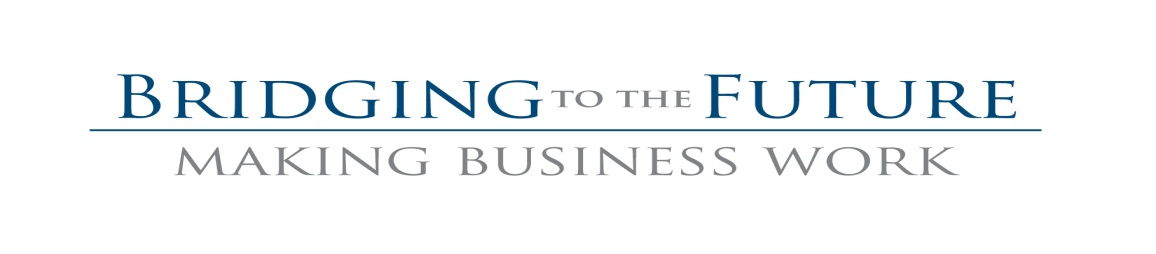 ECONOMIC INDEPENDENCE 
THROUGH 
ENTREPRENEURSHIP, SOCIAL BUSINESS & EDUCATION:
Context for the SLAM! methodology
SEEB and the social economy
A view from England

(SEEB – Social Entrepreneurs, Social Enterprises & Social Businesses)
For us, SEEB is integral to:
ECONOMIC INDEPENDENCE 
THROUGH ENTREPRENEUSHIP, 
EMPLOYMENT & EDUCATION,
TO ACHIEVE SUSTAINABLE, LOCAL DEVELOPMENT
What are we talking about today?
There are six key SEEB themes for today:
SEEB Theme One
Using business techniques to find solutions to social problems
SEEB Theme Two
Applying commercial strategies to maximize improvements in human & environmental well-being
SEEB Theme Three
Creating & designing new solutions, ways of working & ideas to address social problems
SEEB Theme Four
Re-establishing local solutions, community based solutions, community based economies
SEEB Theme Five
Local socio-economic communities to be the foundation of the economic & social sustainability of communities, cities, regions
SEEB Theme Six
Moving away from big corporate giants, who are remote from the customer, remote from communities and towards more local supply to meet local need where profits are re-invested locally into the community and not into the rich shareholders who own the corporates
The ‘family’ of actors who deliver this
Social economy
Social business
Social entrepreneurism
Social innovation
Social enterprise
The ‘family’ of actors who deliver this
Social economy – a fair and ethically market system – not the public sector, not the full free market sector but a ‘third way’
Social business – trading, fair wages, values, using their profit to deliver social good, income from trading only
Social entrepreneurism – creating new businesses, new approaches
Social innovation – inventing & designing new ideas & solutions
Social enterprise – trading, fair wages, values, perhaps some income from the state and charities
SEEB are global
Social businesses and the social economy are happening today all around the World: 
India             USA                  Italy               Ghana 
Canada             South Korea         New Zealand            Germany 
and many more countries 

have increasingly strong social economies and social enterprise sectors
In the UK……………
In the UK the most up to date estimates suggest that there are approximately:
 68,000 SEEBs 
contributing £24 billion to the UK economy 

PERHAPS 5% OF ALL BUSINESSES IN THE UK ARE SEEBs
So what is a SEEB?
What types of business are SEEBs?
Examples from the UK
The Big Issue
Cafedirect
The Co-operative Group (shops, banks, travel agency, insurance, funerals)
The Eden Project
London Symphony Orchestra
Welsh Water
John Lewis Partnership (high quality shops: Waitrose and John Lewis)
What does a SEEB do?
What good can social businesses/enterprises do?
Real businesses and real jobs – making money, delivering social good, improving people’s lives through giving them jobs but much more than this: 
Using the profit of the business to work with drug addicts
Offering jobs to women and at the same time teaching them to read and write so they can become economically independent
Using the profit of the business to pay for shelter for homeless LGBT young people
Offering fresh meals for the elderly and disabled in their own homes (‘meals on wheels’)
Developing the employability of young people by employing them so that they learn about work in a practical way and getting paid whilst they are doing it.
social entrepreneurship v entrepreneurship
Conventional entrepreneurs typically measure performance in profit and return, but….
…. social entrepreneurs also take into account a positive return to society
Social entrepreneurship typically attempts to further broad social, cultural, and environmental goals whilst achieving this through trading and delivering services/products ie profit is also a consideration for certain companies or other social enterprises
How is a SEEB different to a usual business?
Different types of SEEB
Some SEEBs deliver ‘social services’ – education, health care, care for the elderly, care for the disabled, environmental protection etc and these are paid for by the customer

Other SEEBs deliver public services eg they take contracts directly from the government and are paid by the government

Other SEEBs trade in the market and use their profit to do good and to make a difference
Investment into SEEBs
A well-known social entrepreneur is Muhammad Yunus, founder and manager of Grameen Bank and its family of social venture businesses
Yunus established the microfinance revolution in helping millions of people in global rural communities access small loans & was awarded the Nobel Peace Prize in 2006
The UK has a range of social investment vehicles
One of the foundations of Bridging to the Future is microfinance and investing in young entrepreneurs
A SEEB……..
Is created & designed to address a social problem
Is a non-loss, non-dividend company
Is is financially self-sustainable
Reinvests profits made by the business in the business itself (or uses profit to start other social businesses), with the aim of increasing social impact, for example expanding the company’s reach, improving the products or services or in other ways subsidising the social mission.
Unlike a profit-maximising business, the prime aim of a SEEB is to optimise profits (but not maximise) in order to deliver a social good. There are no shareholders to pay.
Is not dependent on donations or on private or public grants to survive and to operate, because, as any other business, it is self-sustainable. Furthermore, unlike a non-profit, where funds are spent only once to deliver something, funds in a Social Business are invested to increase and improve the business' operations on an indefinite basis

"A charity euro has only one life; a Social Business euro can be invested over and over again."
Can you start new SEEB?
Use  simple technique, the 3Q Model:

1.What will I sell?
2.To whom will I sell it?
3.For how much will I sell it?
SEEBs
Economic independence
Economic sustainability
Social cohesion
Community cohesion
Individual, local, community and regional freedom
Fairness and optimising
How to get things started? SLAM!
Teach this in schools and colleges and universities – SLAM!
Educate the decision makers and the influential figures
Start small….but start! 
Understand local need – ie listen to people and what they want and want they need (and what they will pay for)
Do things better than other suppliers
Work in partnership
Believe and have confidence -  you are not alone!